Slávnostný prejav
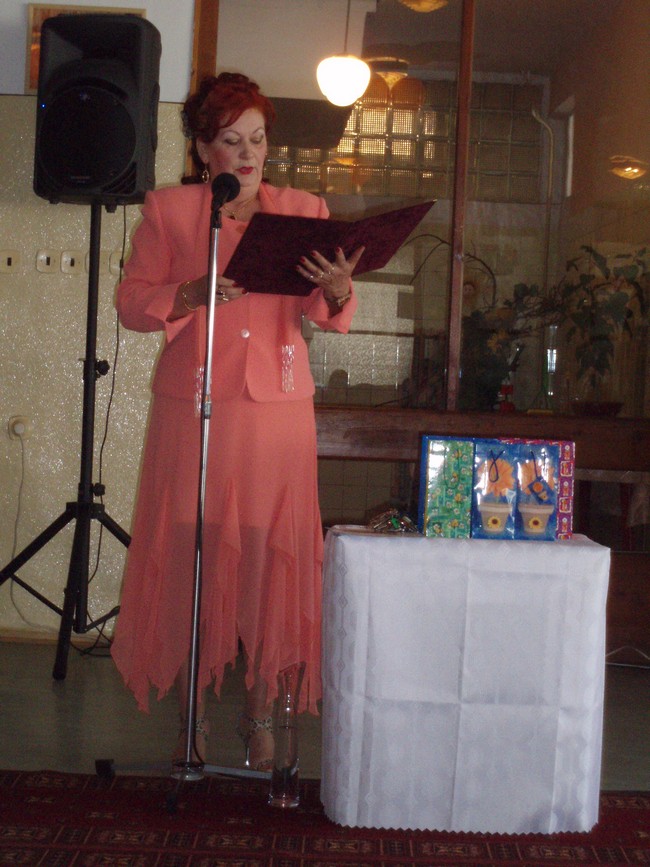 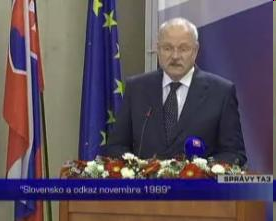 Prejav
reč pripravená na nejakú slávnostnú príležitosť 

prednáša sa slávnostne, vznešene

má zapôsobiť na poslucháčov, má ich zaujať
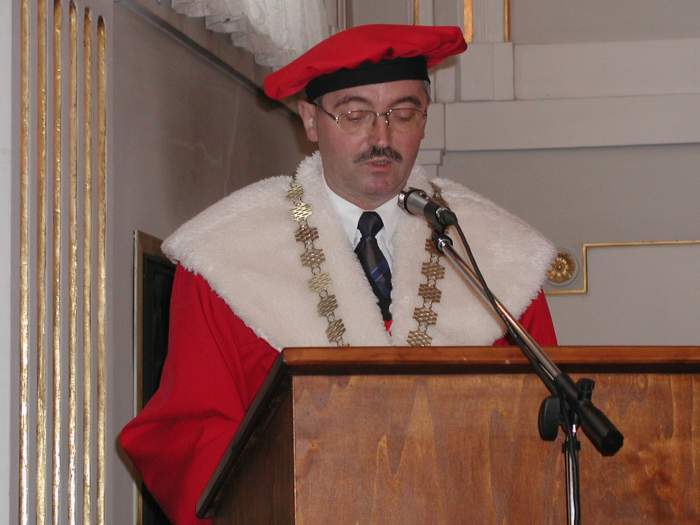 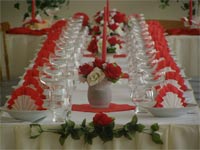 Slávnostné príležitosti
novoročná oslava
školské oslavy 
mestské oslavy 
rodinné oslavy 
významné dni (Deň matiek, 
štátny sviatok)
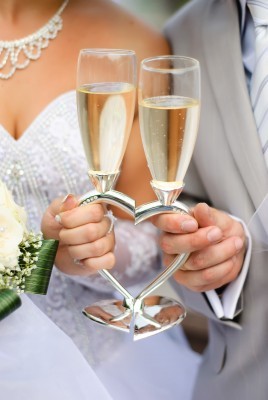 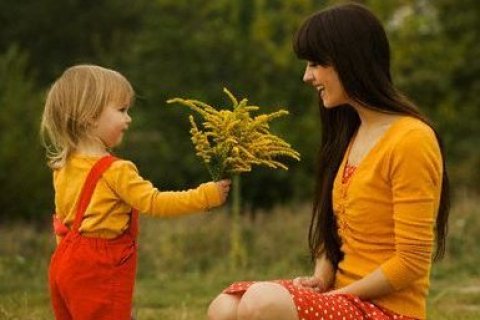 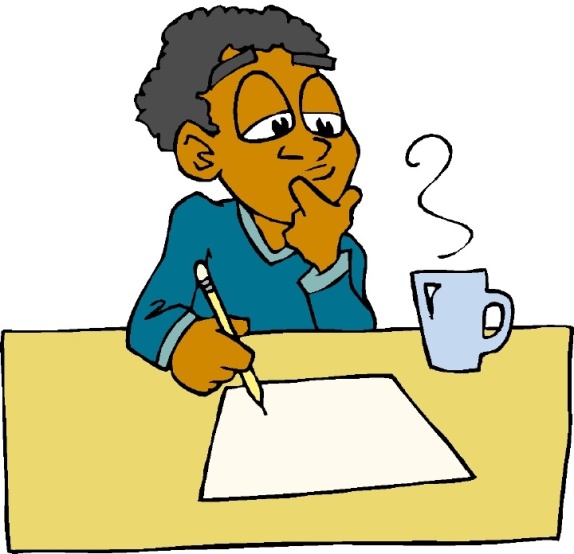 Ako sa pripraviť na slávnostný prejav?
vybrať si tému
premyslieť si, o čom budem písať (vhodné urobiť si osnovu, stručné poznámky)
využiť v texte citát, rečnícke otázky
nezabudnúť na členenie textu
ak je prejav hotový, využívať tempo reči, melódiu, rytmus, prestávky a udržiavať zrakový kontakt s počúvajúcimi
Členenie textu
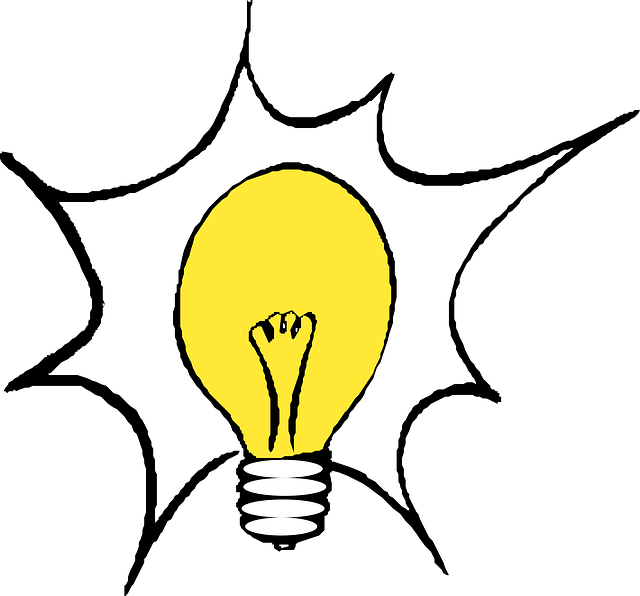 Oslovenie
Úvod
Jadro
Záver

NEZABUDNÚŤ SPRÁVNE 
PÍSAŤ ODSEKY.
Oslovenie
najprv jubilanta, čestných alebo hlavných hostí
postupovať od najdôležitejších ľudí po menej dôležitých
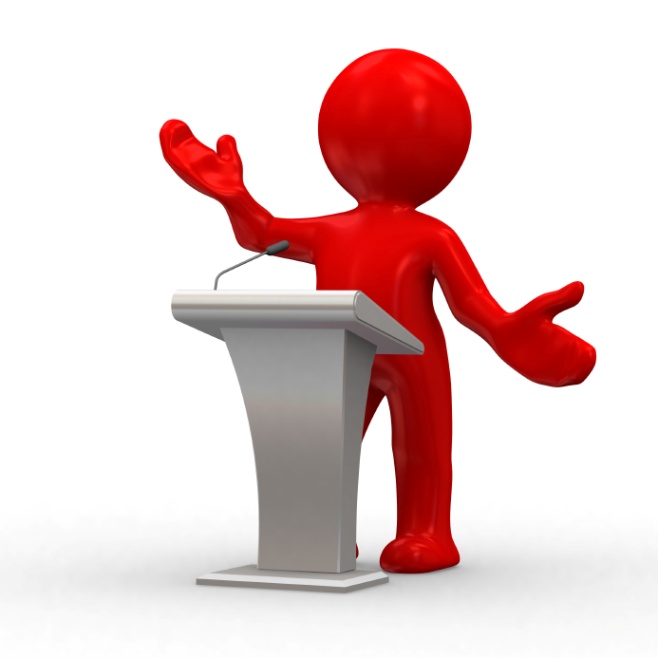 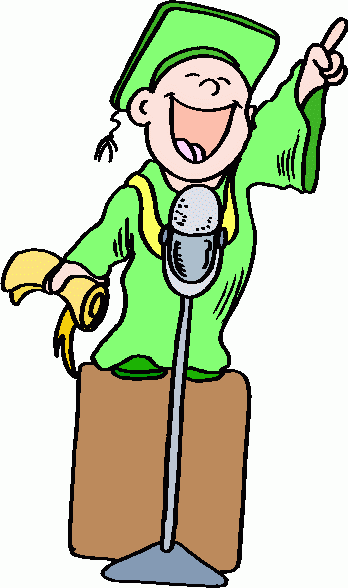 Úvod
Pomenovať udalosť
Na zaujatie môžeme využiť citát, porekadlo, príslovie,...

Láska nie je len byť spolu, ale aj ísť spolu.
Takouto cestou už 40 rokov kráčajú naši
drahí rodičia, kvôli ktorým sme sa tu dnes
všetci zišli.
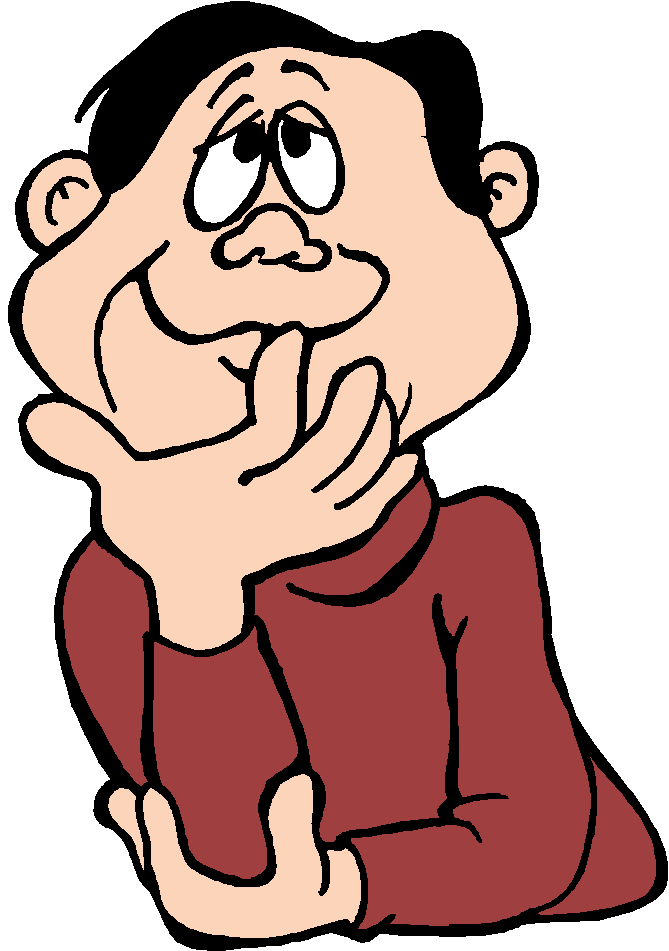 Jadro
vysvetliť tému (napr. vznik manželstva, rôzne situácie v ňom, priblížiť charakter oslávenca, ...), rozvíjať myšlienky týkajúce sa témy
porovnať s inými situáciami, ľuďmi, oslávencami, podložiť tvrdenie citátom
opísať dobré stránky oslávenca, vyjadriť pocity k nemu, čo si na ňom vážim
Záver
vysloviť poďakovanie, blahoželanie, zaželať príjemnú zábavu,...
zhrnúť dôležité myšlienky prejavu
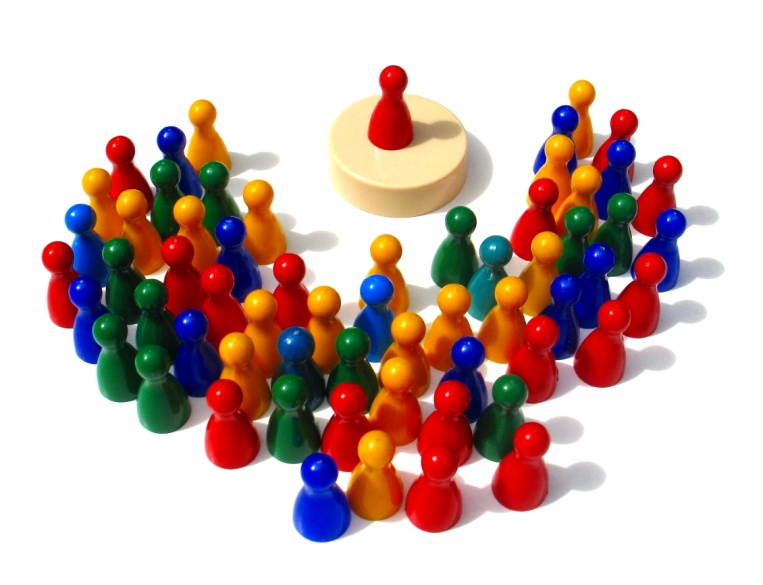 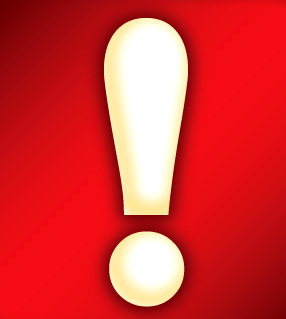 Daj si pozor na:
časté opakovanie rovnakých slov
využívaj predovšetkým podstatné a prídavné mená
rôzna dĺžka viet – striedať dlhšie a kratšie vety
slová z rôznej slovnej zásoby – citovo zafarbené, neologizmy, málo používané v bežnej hovorovej reči
umelecké prostriedky